العلاقة بين عناصر الإنتاج وحجم الانتاج
الفصل السابع
أ. أمل أبوملحة
أولاً: 
الأجل الطويل والأجل القصير
ثانياً: 
دالة الإنتاج
ثالثاً:
منحنيات الإنتاج
خامساً:
قانون تناقص الغلة
رابعاً: 
مراحل الإنتاج
1
أ. أمل أبوملحة
مقدمة
الإنتاج هو العملية التي تقوم بها المنشاة عن طريق مزج عناصر الانتاج للحصول على حجم معين من السلع والخدمات 
التحليل الخاص بالإنتاج والتكاليف يجيب عن الأسئلة المتعلقة بالإنتاج، الكميات المنتجة والأرباح وما إلى ذلك.

من أجل تحقيق الأرباح تقوم المنشأة بـ:
شراء خدمات عناصر الإنتاج من سوق عناصر الإنتاج.
مزج تلك العناصر لإنتاج سلعة معينة.
بيع تلك السلعة في سوق السلع النهائية.
أ. أمل أبوملحة
2
عناصر الإنتاج
المنظم
رأس المال
العمل
الأرض
العملية الإنتاجية
(دالة الإنتاج)
مدخلاتinputs
مخرجاتoutputs
عناصر الإنتاج
سلع وخدمات
أ. أمل أبوملحة
3
هدف المنشأة
تحقيق أقصى قدر من الأرباح
      في ظل هذا الهدف تحاول المنشأة تحقيق الكفاءة
كيف تحققة؟
استخدام أقل الكميات من العناصر الإنتاجية لإنتاج كمية محددة من السلع.
 إنتاج أكبر كمية ممكنة من السلعة باستخدام كميات معينة من عناصر الإنتاج.
تنتج بكفاءة
4
أ. أمل أبوملحة
أولاً: الأجل الطويل والأجل القصير
مدى إمكانية تغير عناصر الإنتاج المستخدمة
(و لا يشير «الأجل» لفترة زمنية بعينها)
معيار التفرقة
الأجل الطويل:
الفترة الزمنية التي تكون فيها جميع عناصر الإنتاج متغيرة.
الأجل الذي تستطيع المنشاة فيه تغيير حجم المشروع.
الأجل القصير:
الأجل(الفترة الزمنية)الذي لا تستطيع فيه المنشأة تغير حجم المشروع
أو الأجل الذي يوجد فيه عناصر إنتاج ثابتة (عنصر واحد ثابت أو أكثر)
يختلف الاجل القصير والطويل من منشأة لأخرى
5
أ. أمل أبوملحة
افتراضات نظرية
جميع عناصر الإنتاج ثابتة ماعدا عنصر إنتاجي واحد (العمل) لدراسة العلاقة بين هذا العنصر (العمل) وحجم الإنتاج.
أن عناصر الإنتاج المستخدمة في العملية الإنتاجية متجانسةhomogeneous. مثال تجانس العمال بمعنى أن العمالة على درجة واحدة من المهارة والإتقان وهذا وإن كان افتراض غير واقعي إلا أنه للتبسيط).
التقنية المستخدمة ثابتة.(أي العلاقة بين عناصر الإنتاج ثابتة)
غياب أثر العوامل الطارئة التي تؤثر على الإنتاج(فيضانات كوارث طبيعية، إضرابات عمالية..)أي أن الإنتاج يتم في ظروف عادية.
(الأجل القصير)
6
أ. أمل أبوملحة
ثانياً: دالة الإنتاج في الاجل القصير
Production Function
Q = f ( K , L)
دالة في
يعتمد على
يتأثر بـ
حجم الإنتاج
رأس المال
عدد العمال
(ثابت)
(متغير)
دالة الإنتاج في الأجل القصير        تظهر العلاقة بين المستخدم من العنصر الإنتاجي المتغير (L) وحجم الإنتاج (Q) بإفتراض أن جميع عناصر الإنتاج الأخرى ثابتة.
7
أ. أمل أبوملحة
ثالثاً: منحنيات الإنتاج
الإنتاج المتوسط 
Average Production
الإنتاج الحدي 
Marginal Production
الإنتاج الكلي 
Total Production
تعريفه: ما ينتجه العامل الواحد في المتوسط.
حاصل قسمة الإنتاج الكلي على عدد العمال
تعريفه: التغير في الإنتاج الكلي الناتج عن التغير في العنصر الإنتاجي المتغير L بوحدة واحدة، مقدار ما يضيفه العامل الواحد للإنتاج الكلي.
تعريفه: أقصى إنتاج ممكن عن طريق مزج العنصر المتغير مع عناصر الإنتاج الأخرى الثابتة.

(وهو نفسه Q حجم الإنتاج)
MP =          =
ΔQ
ΔL
ΔTP
ΔL
AP =          =
TP
L
Q
L
ميل TP
Max TP
 عندها MP = 0
Max MP
 نقطة الانقلاب
Max AP
 عندها MP = AP
أ. أمل أبوملحة
8
هل المنشأة تعمل في الأجل الطويل أم القصير؟
ولماذا؟
---
50
60

60
55
50
45
40
35
30
---
50
70

60
40
30
20
10
0
-10
TP (Q)
MP =
ΔTP
ΔL
مجموع 
TP = ΣMP
AP =
TP
L
ميل منحنى TP
9
أ. أمل أبوملحة
منحنيات الإنتاج
TP







L		
MP
AP

L
Max TP
280
بمعدل
TP
منحنى الإنتاج الكلي
منحنى الإنتاج الحدي
منحنى الإنتاج المتوسط
نقطة 
الانقلاب
بمعدل
Max MP
Max AP
AP
2   3                  8
MP= 0
MP
10
أ. أمل أبوملحة
تابع : منحنيات الإنتاج
1ـ منحنى  الإنتاج الكلي (TP) 
يبدأ من الصفر عندما عدد العمال صفر 
ثم يتزايد بمعدل متزايد حتى نقطة الانقلاب 
ثم يتزايد بمعدل متناقص حتى يصل الى أقصى إنتاج 
وبعدها يتناقص 
2- منحنى الإنتاج الحدي(MP) 
 يكون موجب و متزايد 
يصل لأقصى قيمة له عند نقطة الانقلاب
بعدها يتناقص إلى أن يصل إلى الصفر عندما يكون الإنتاج الكلي عند أقصى قيمة له.
ثم يصبح بالسالب
11
أ. أمل أبوملحة
علاقة الإنتاج الحدي MP بالإنتاج المتوسط AP
عندما يكون الإنتاج الحدي أكبر من الإنتاج المتوسط
AP˂MP
فإن الإنتاج المتوسط يتزايد AP↑
عندما يكون الإنتاج الحدي أقل من الإنتاج المتوسط
AP˃MP
فإن الإنتاج المتوسط يتناقصAP↓
عندما يكون الإنتاج الحدي مساوياً للإنتاج المتوسط
AP=MP
AP يكون الإنتاج المتوسط عند أقصى قيمة له
أستاذة المادة:آلاء عبدالواحد                                                                                          جامعة الملك سعود
أ. أمل أبوملحة
12
رابعاً: مراحل الإنتاج
Max TP
TP






L
MP
AP

L
TP
نقطة 
الانقلاب
1         2         3
Max MP
Max AP
AP
MP= 0
MP
المرحلة الاقتصادية
13
أ. أمل أبوملحة
مراحل الإنتاج (نركز على AP )
14
أ. أمل أبوملحة
خامساً: قانون تناقص الغلة
Low of diminishing returns
قانون تناقص الغلة :
و يسمى قانون تناقص الإنتاجية الحدية
إذا زاد استخدام عنصر إنتاجي واحد مع بقاء الأخرى ثابتة، فإن الإنتاج الإضافي يبدأ بالانخفاض.
متى يبدأ سريان قانون تناقص الغلة؟
بعد نقطة الانقلاب
يتزايد بمعدل متناقص TP →↓MP→↑L
أستاذة المادة:آلاء عبدالواحد                                                                                          جامعة الملك سعود
15
أ. أمل أبوملحة
كيف تختلف مرحلة تناقص الغلة عن المرحلة الثانية للإنتاج؟؟
مراحل الغلة (نركز على MP )
16
أ. أمل أبوملحة
سؤال للنقاش
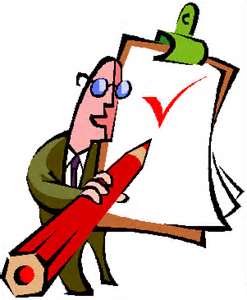 إذا كان الإنتاج المتوسط بعد استخدام ثلاث عمال يساوي 40 وحدة إنتاج، وكان الإنتاج المتوسط بعد استخدام العامل الرابع يساوي 60 وحدة، فكم ستكون إضافة العامل الرابع إلى الإنتاج؟
أ. أمل أبوملحة
17